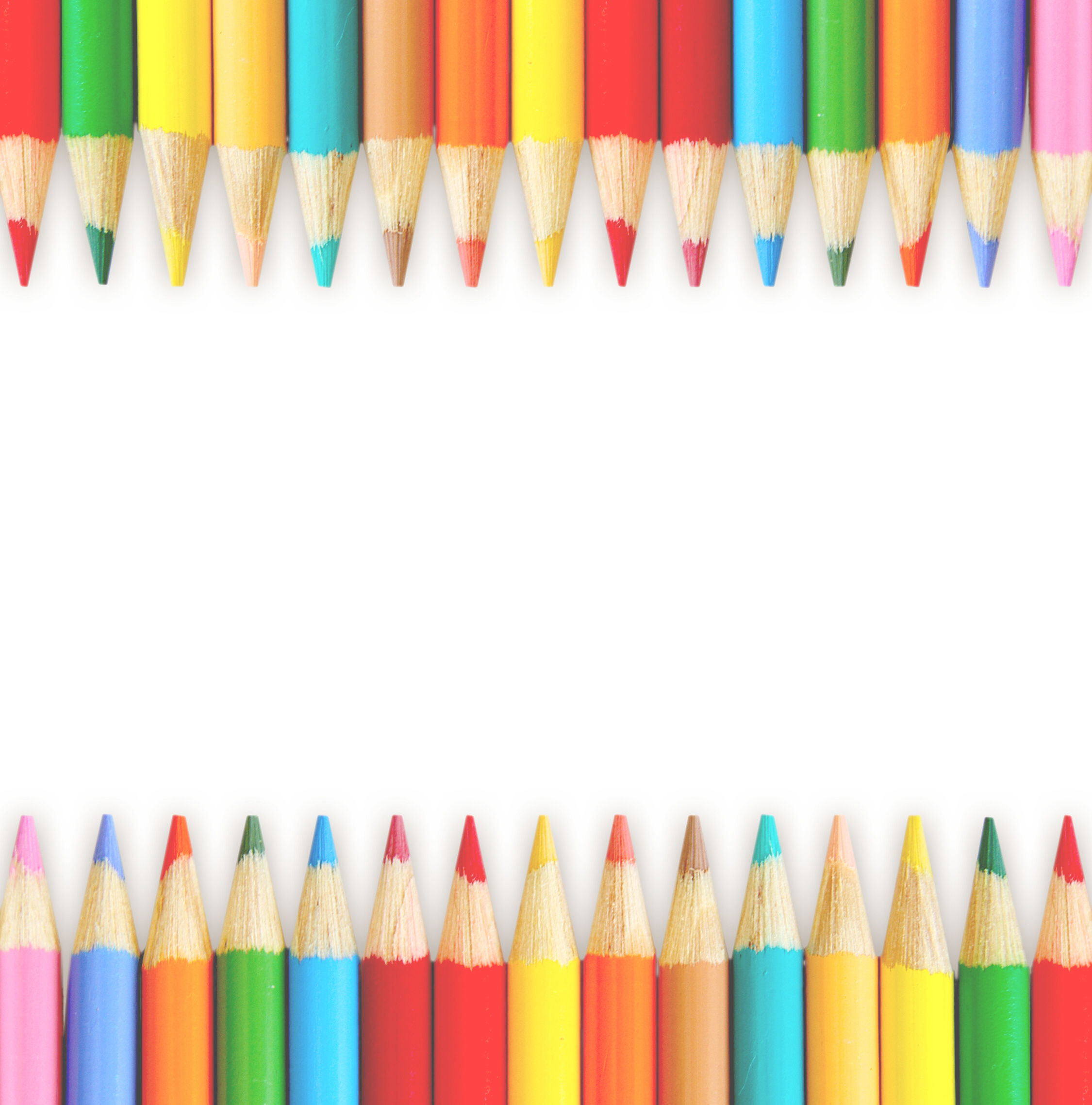 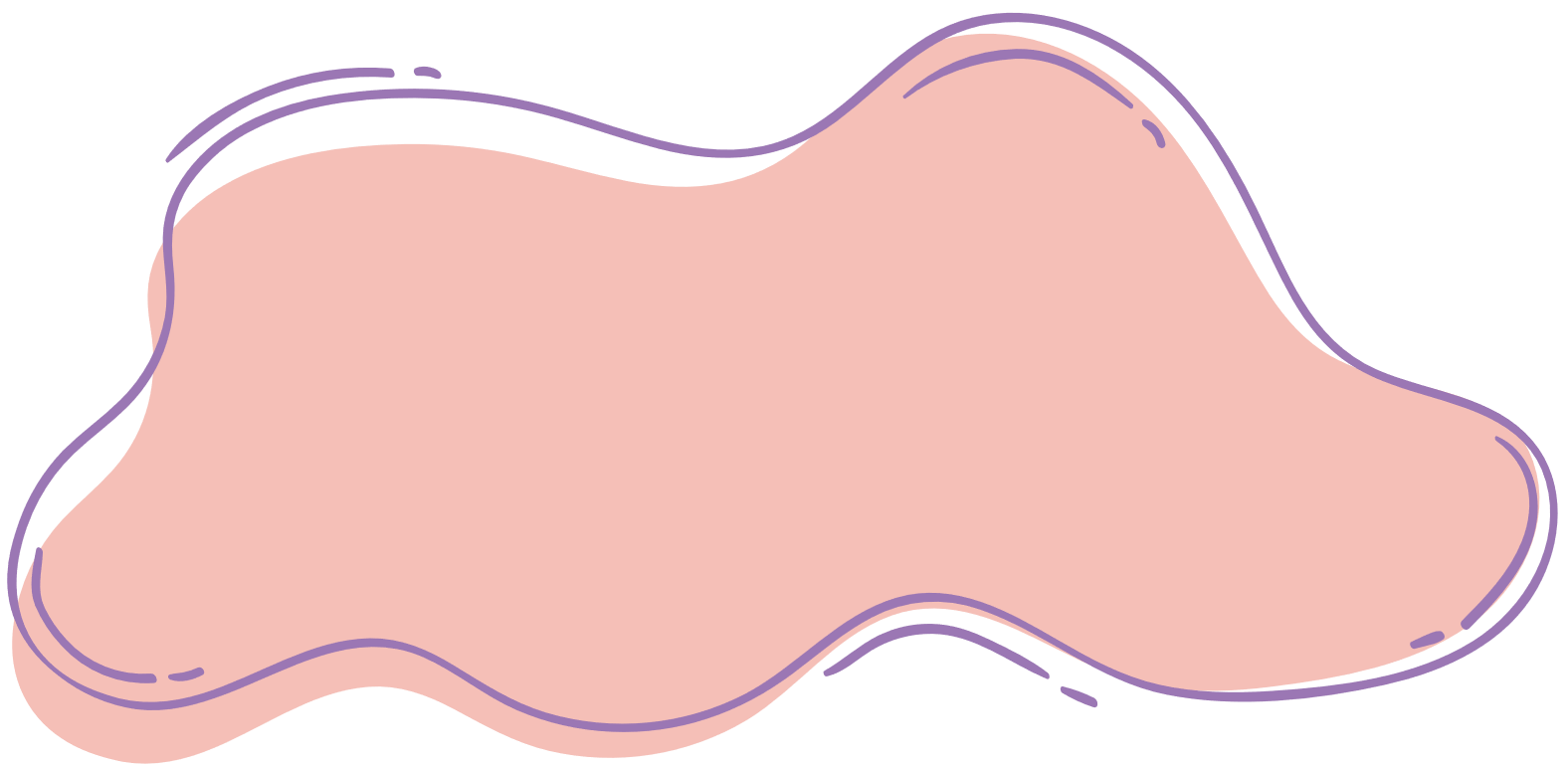 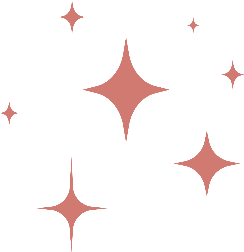 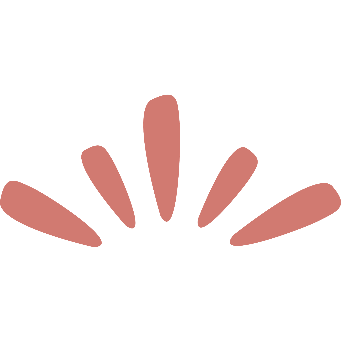 LĨNH VỰC PHÁT TRIỂN NHẬN THỨC
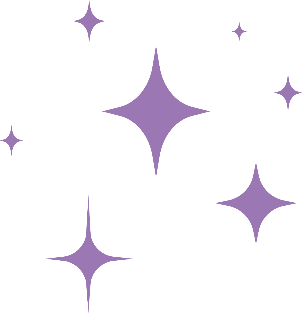 HOẠT ĐỘNG KHÁM PHÁ
ĐỀ TÀI: KHÁM PHÁ ĐỒ DÙNG TRONG GIA ĐÌNH
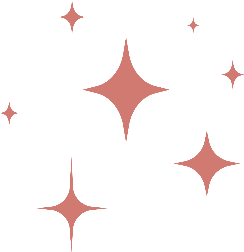 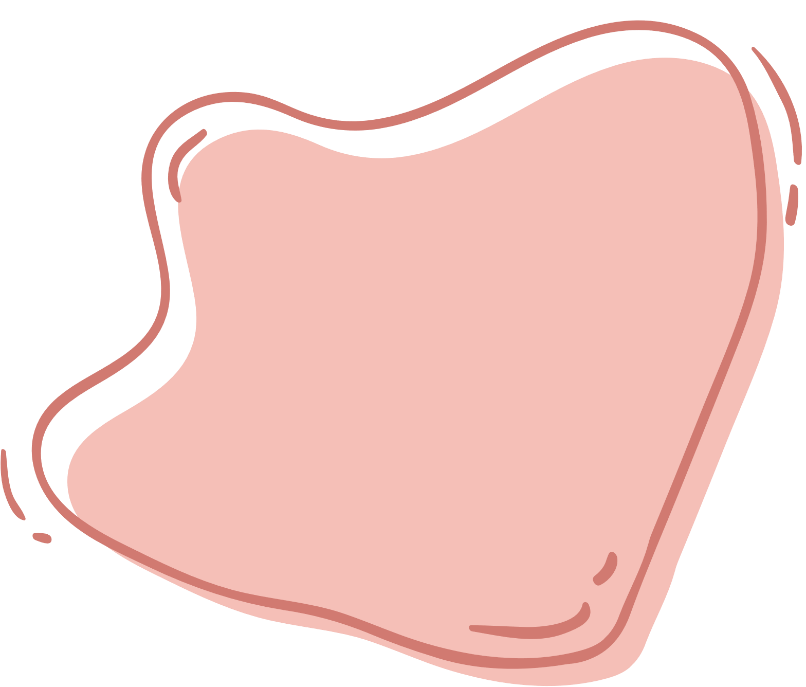 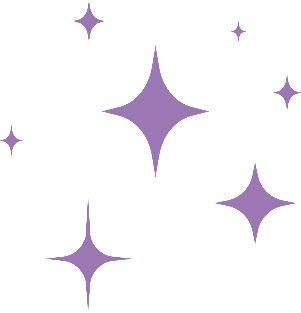 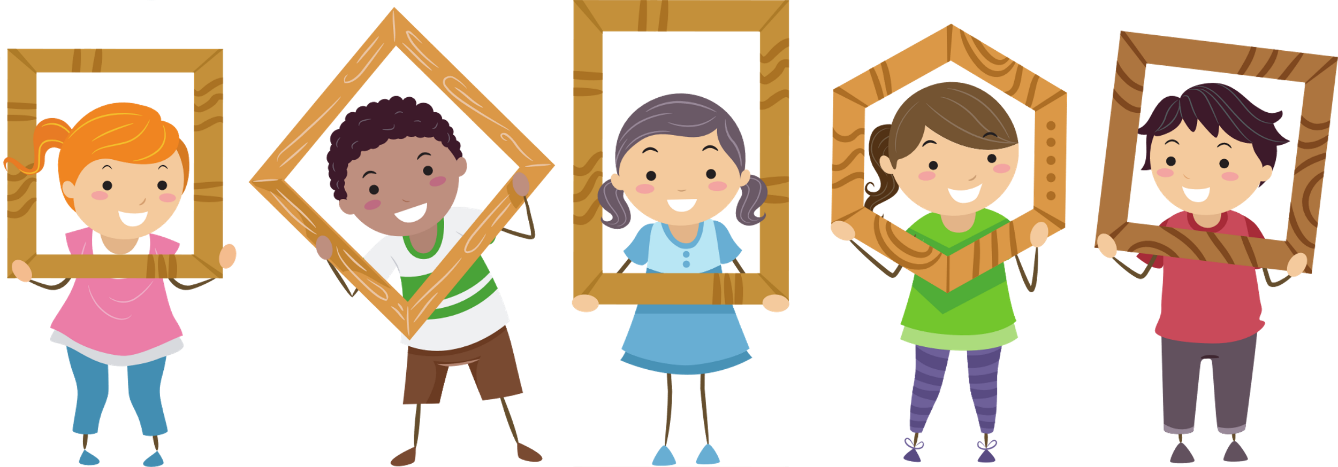 LỨA TUỔI: MẪU GIÁO BÉ 3-4 TUỔI
GV: Đoàn Thị Thành
CHƯƠNG TRÌNH
BÉ YÊU KHÁM PHÁ
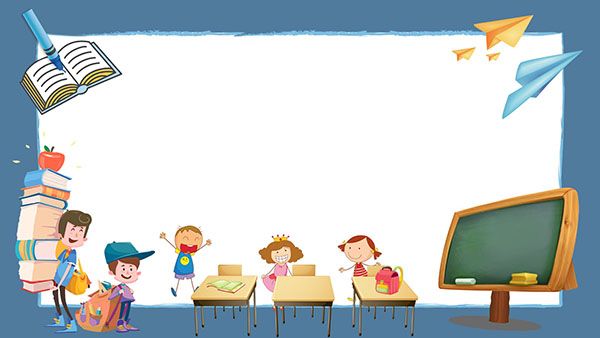 PHẦN 1: Cùng nhau khám phá
PHẦN 2: Tài năng của bé
PHẦN 1: Cùng nhau khám phá
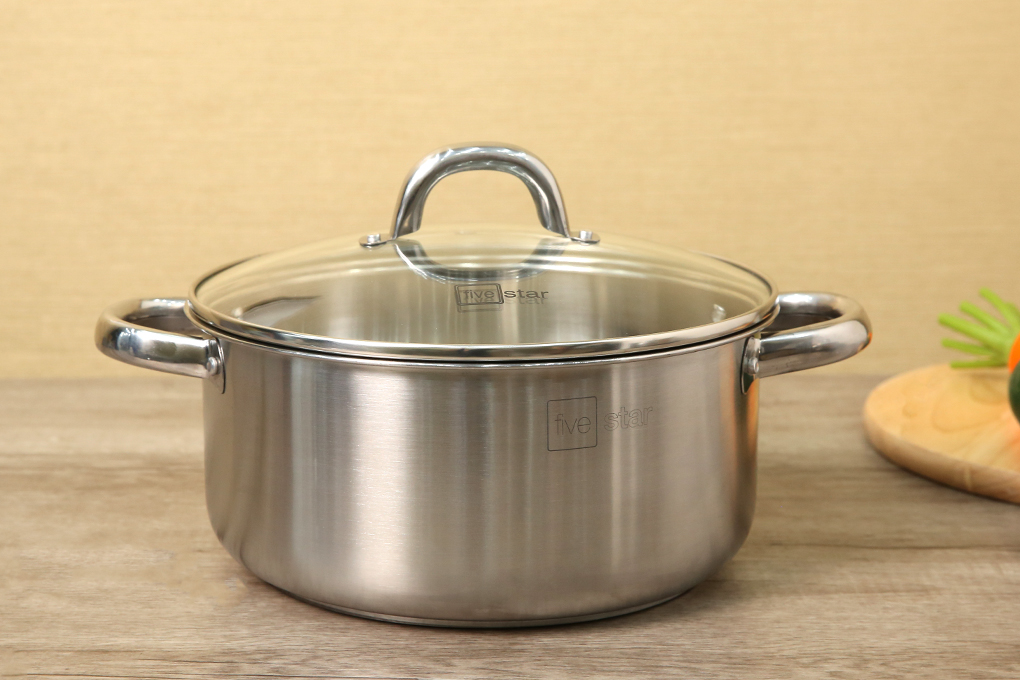 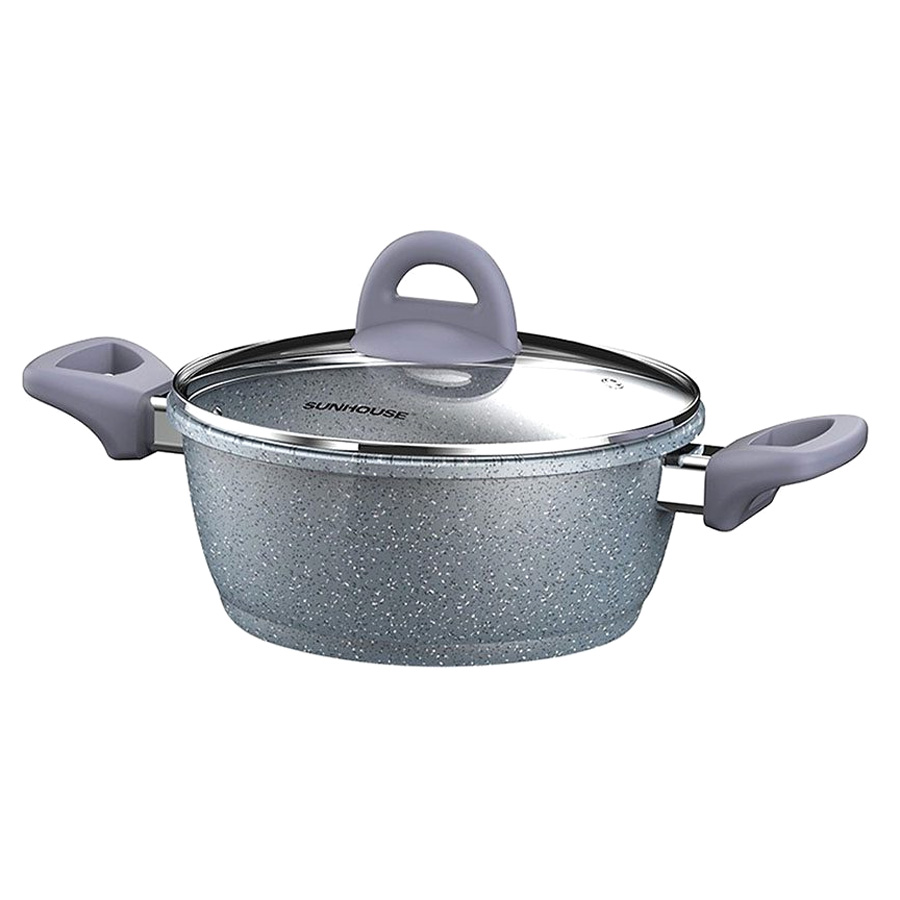 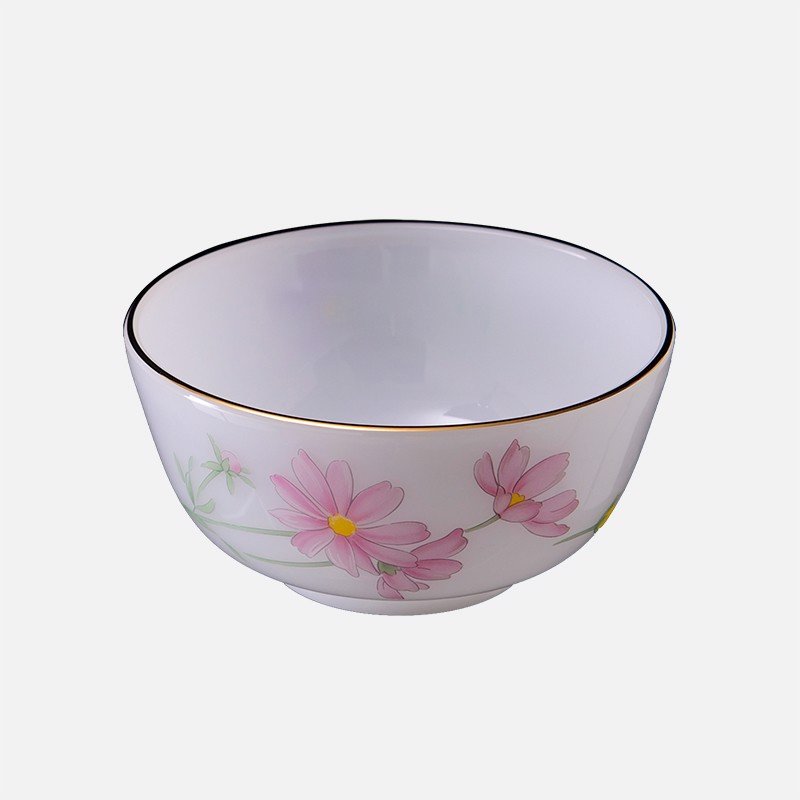 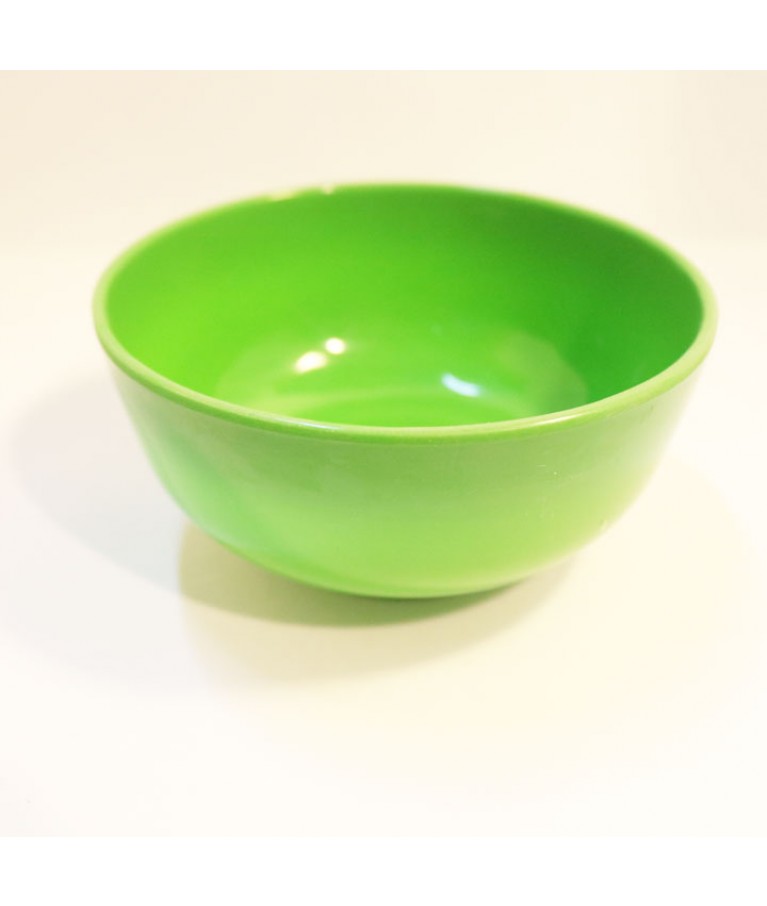 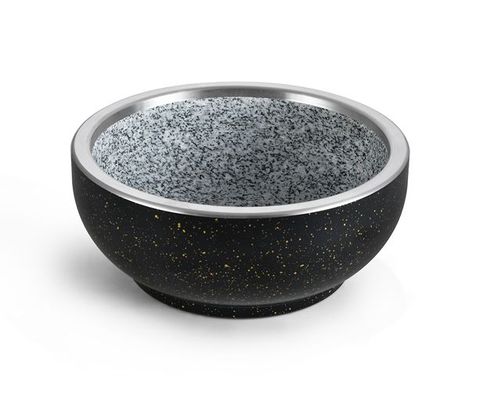 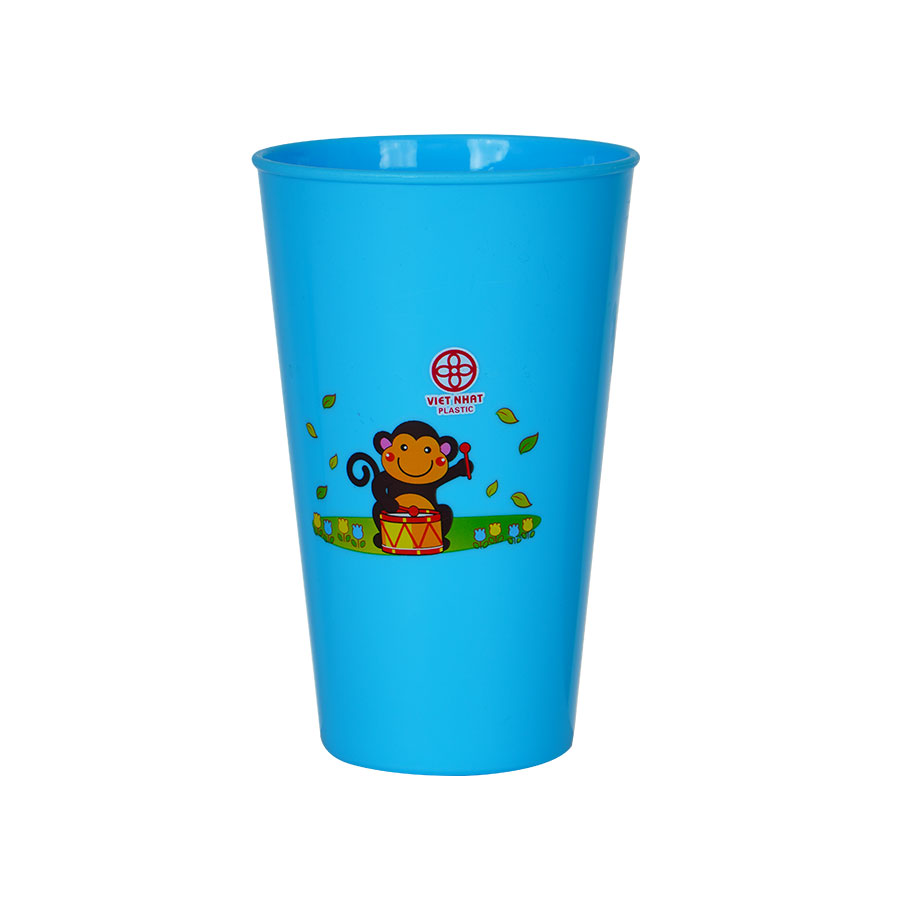 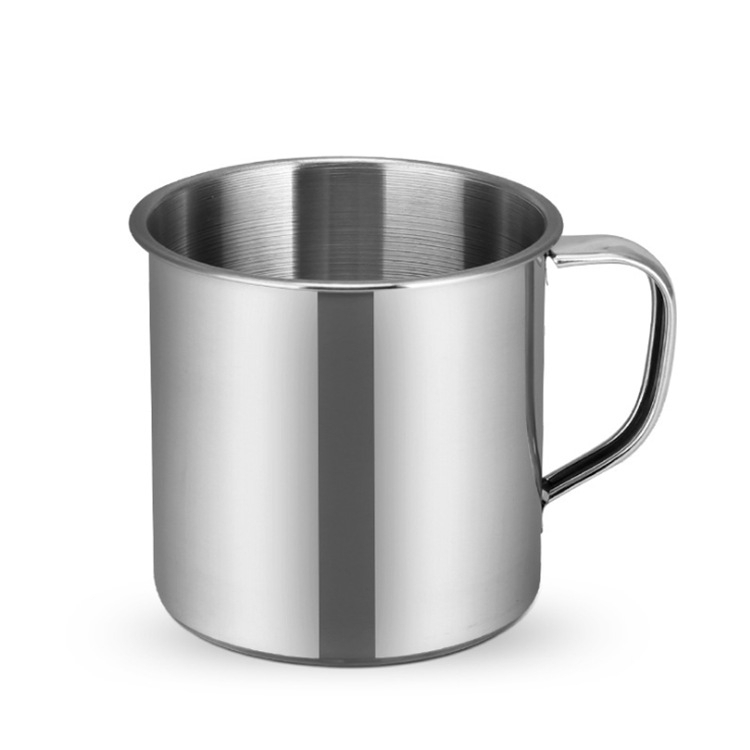 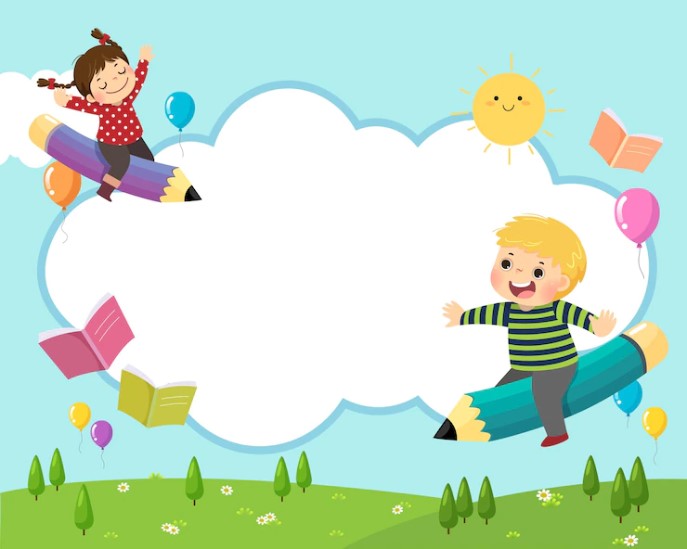 MỞ RỘNG
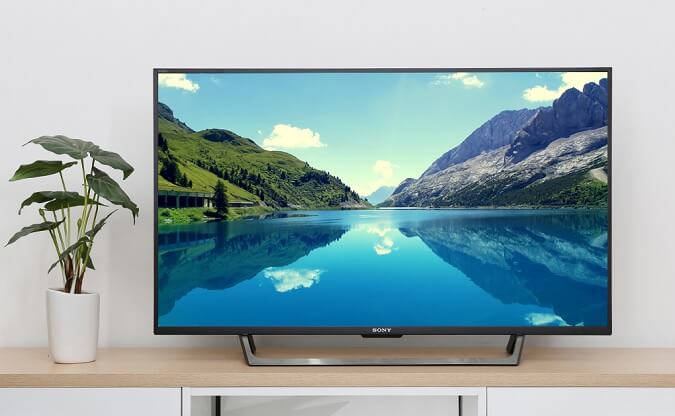 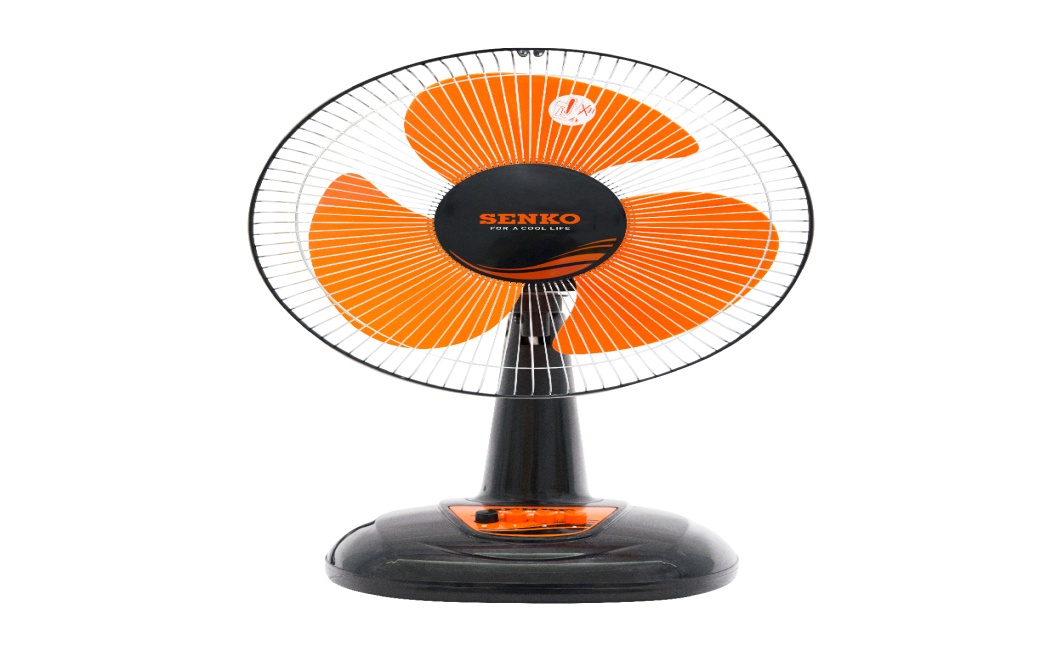 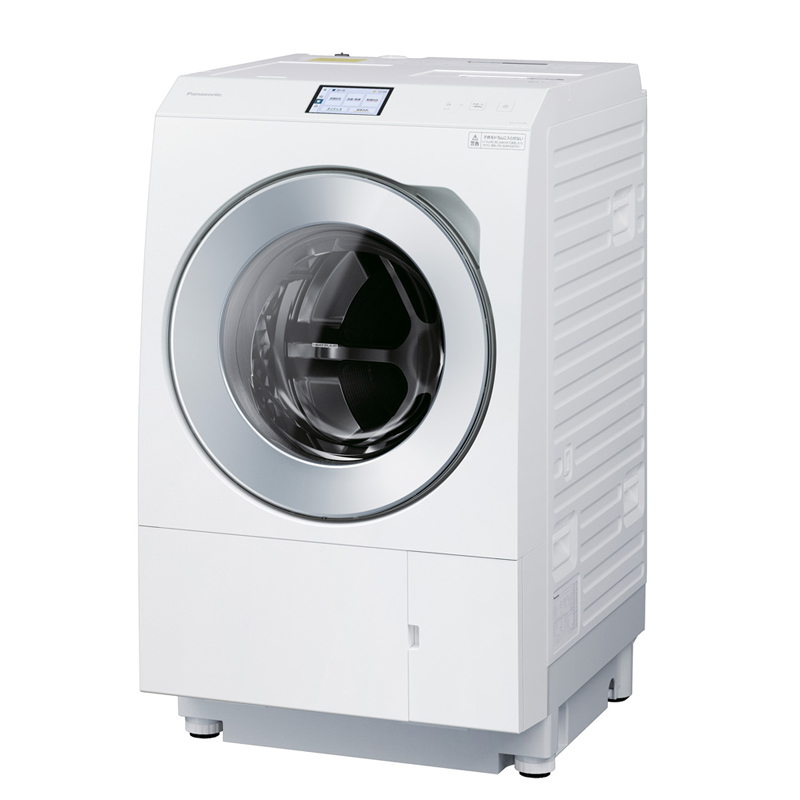 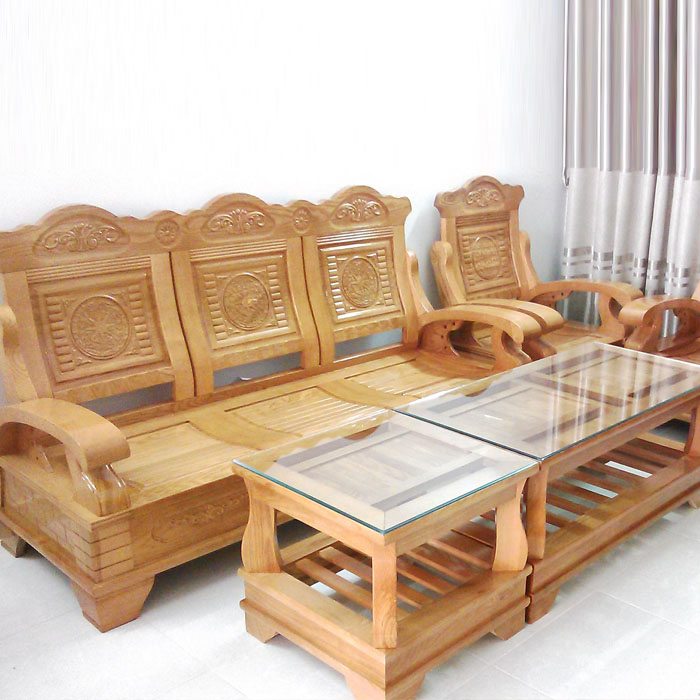 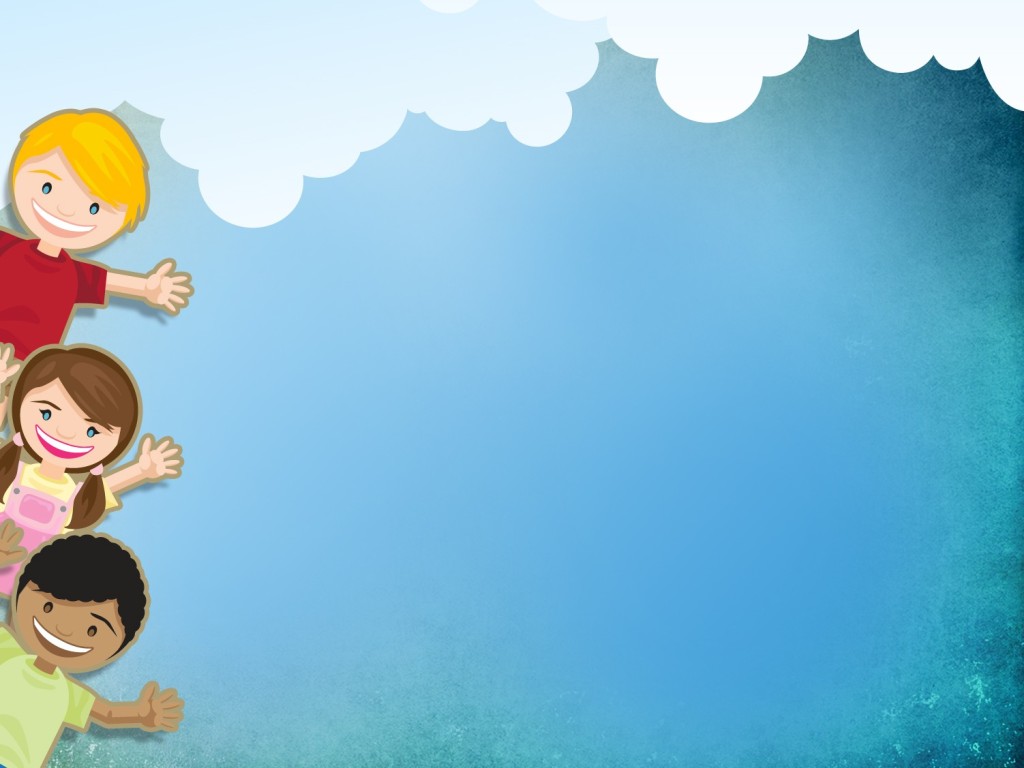 PHẦN 2: Tài năng của bé
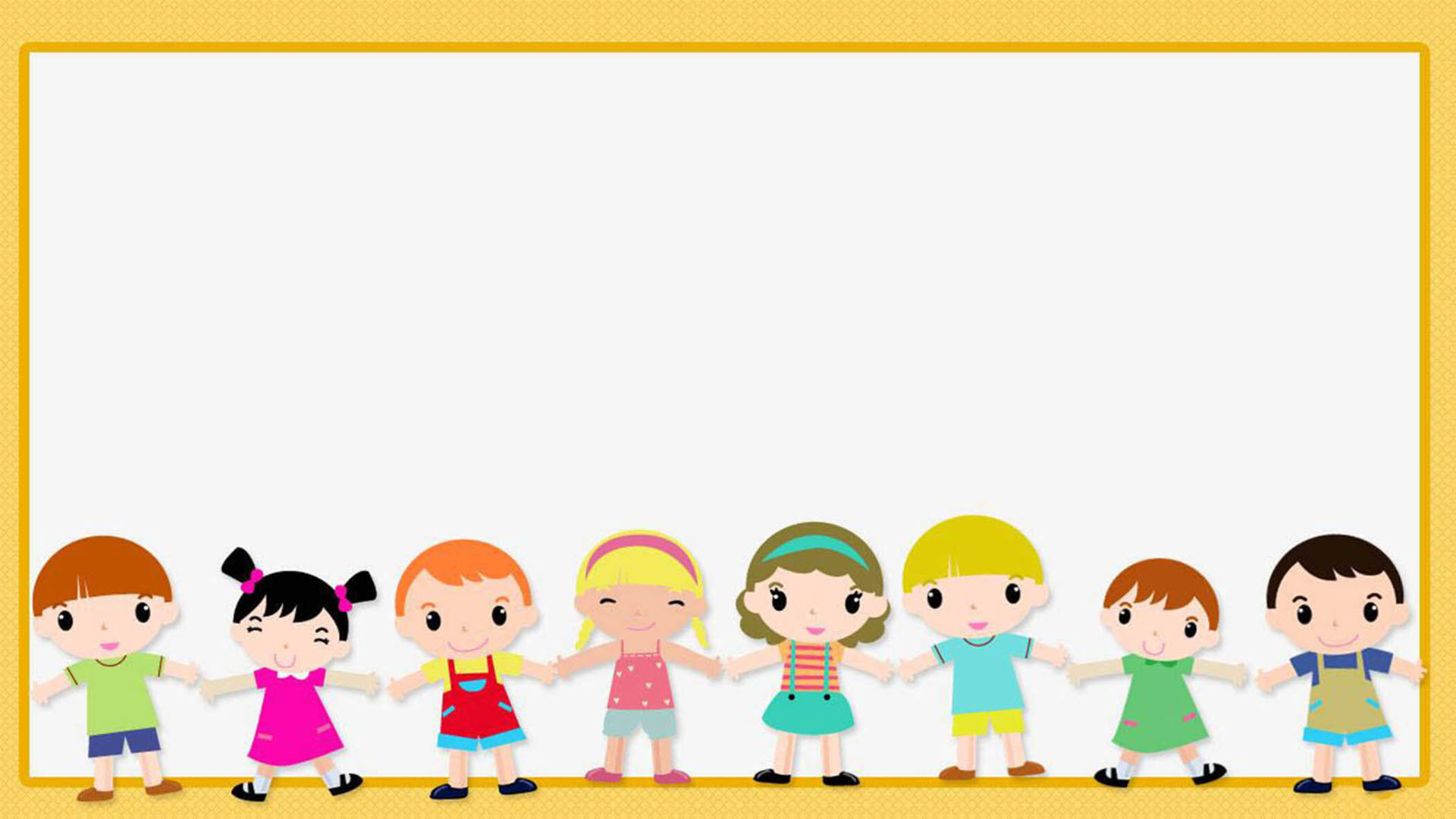 Trò chơi 1: Nhanh mắt nhanh tay
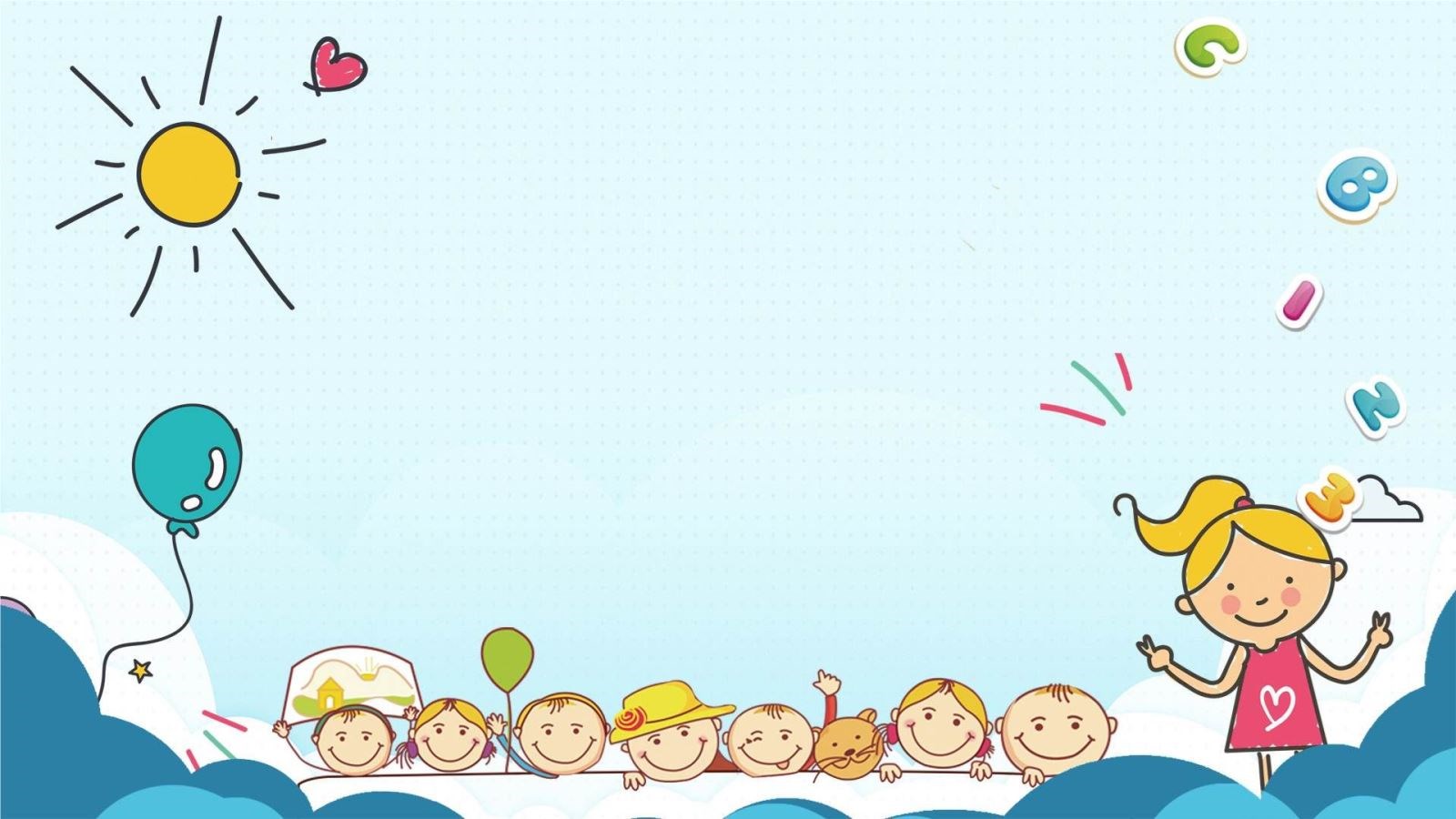 Trò chơi 2: Về đúng nhà